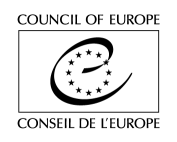 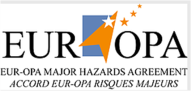 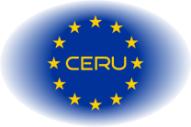 CERU
European Centre on Urban Risks
Activities developed in 2022
Activities planned to 2023
Manuel Ribeiro

(manuel.ribeiro@iseclisboa.pt; ceru.europa@gmail.com)
Paris – 17 and 18 November 2022
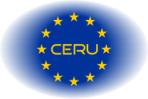 2nd International conference 
on urban risks
ICUR 2022 – Lisbon 23-25 june
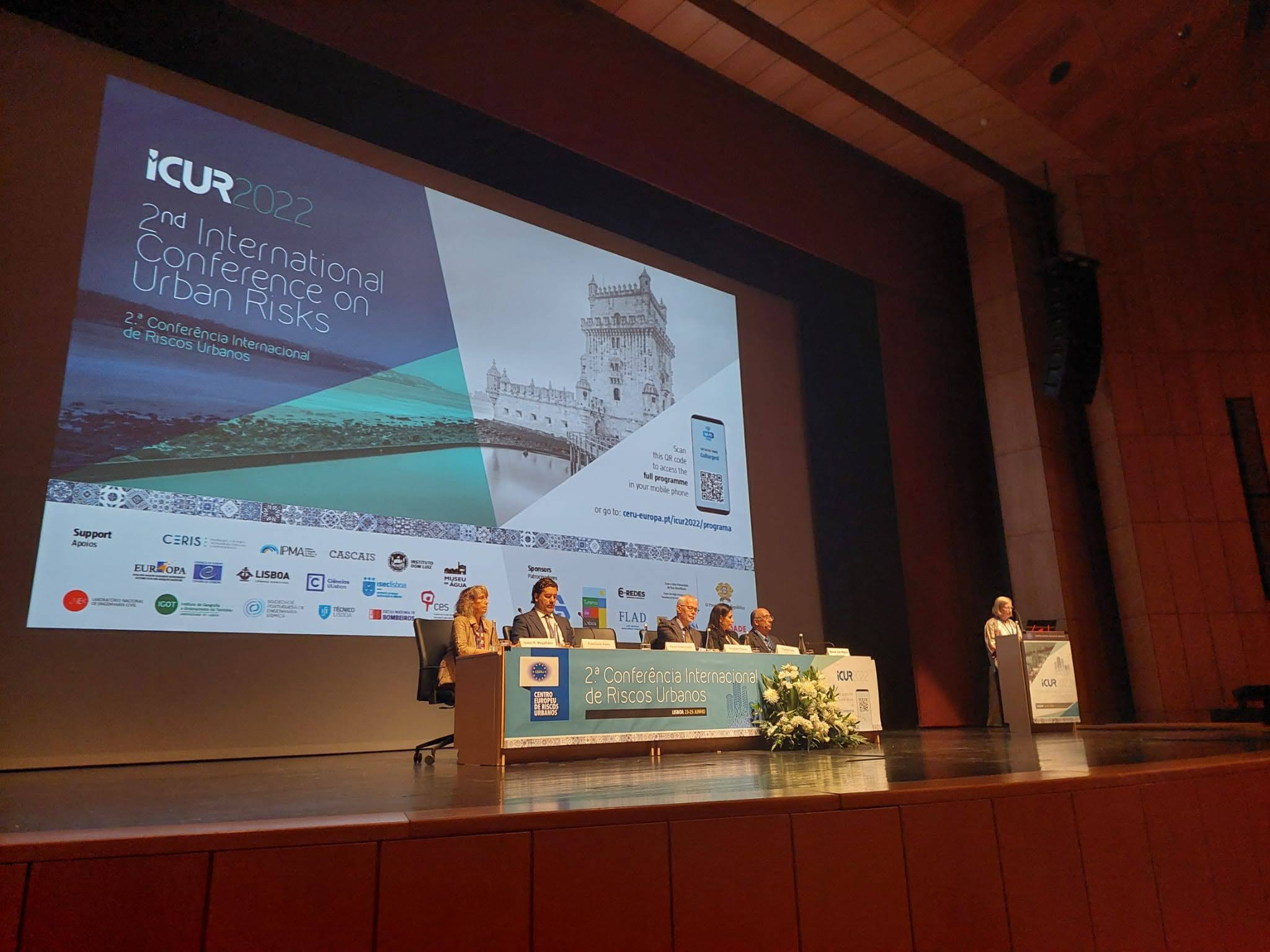 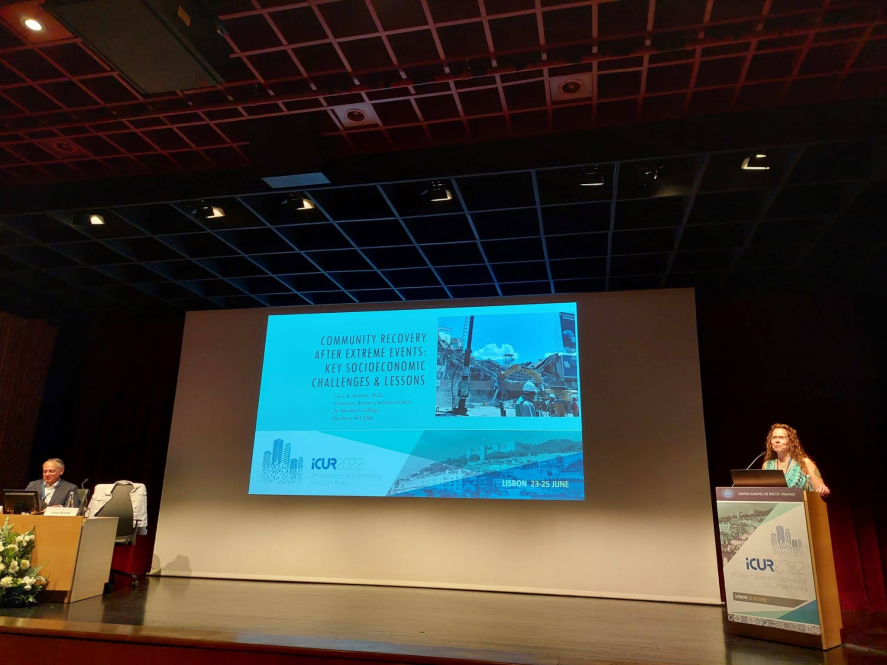 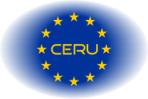 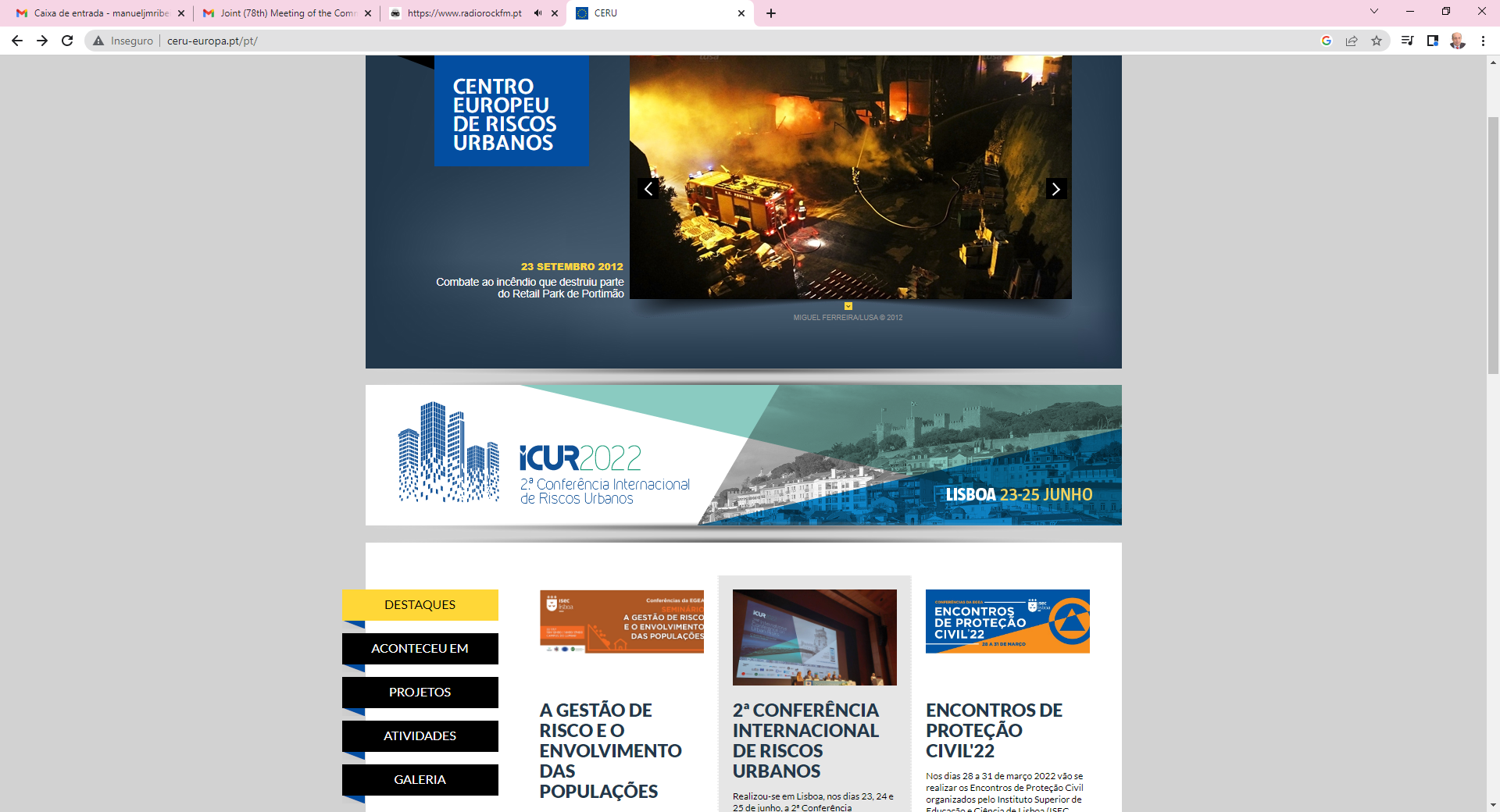 Topics
Results
Risk and emergency management
Urban risks induced by natural hazards
Critical infrastructures and cascading effects
Urban environmental health risks and sustainability
Risk protection on cultural heritage and historical centres
Societal risks in a changing world
Citizen engagement and risk communication
SS: Multi-hazard risk assessment for resilientand sustainable urban areas
100 participants (from 8 countries)
90 communications
4 keynote speakers
4 technical visits
https://www.ceru-europa.pt/icur2022/en
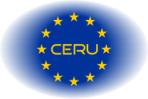 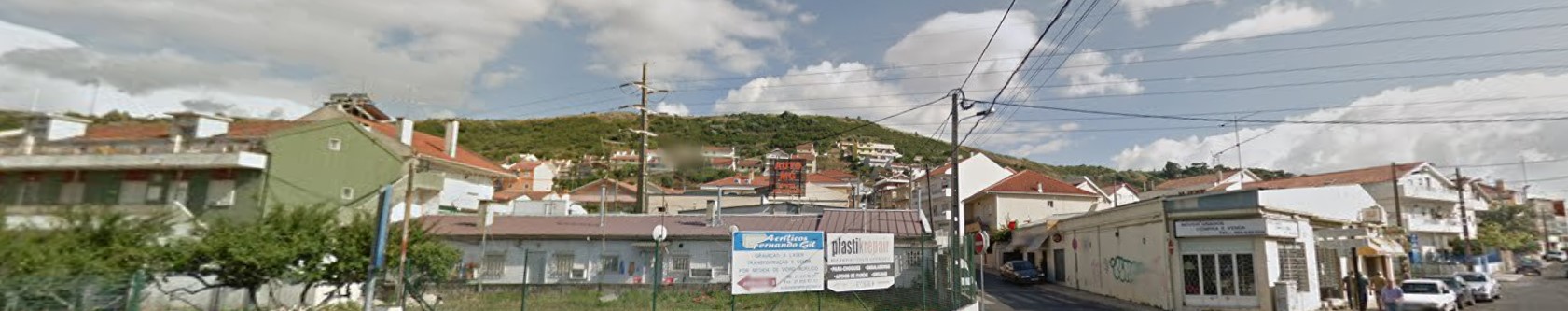 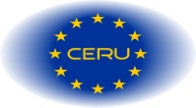 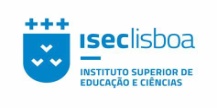 ProjeCt POPIRIM
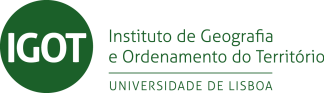 Population involvement on risk management and mitigation 
- Testing in small communities
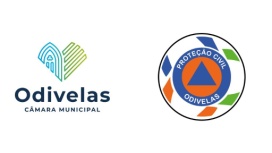 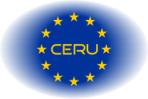 POPIRIM – Population involvement on risk management and mitigation - Testing in small communities
goal of the project
Test public participation in governance and disaster risk reduction in different communities that present susceptibilities to one or more risks in different countries:
Portugal (CERU – Encosta da Luz, Odivelas)
France (CERG – City of Barcelonnette, South Alps) 
Italy (CUEBC - Amalfi)
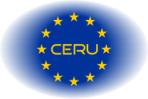 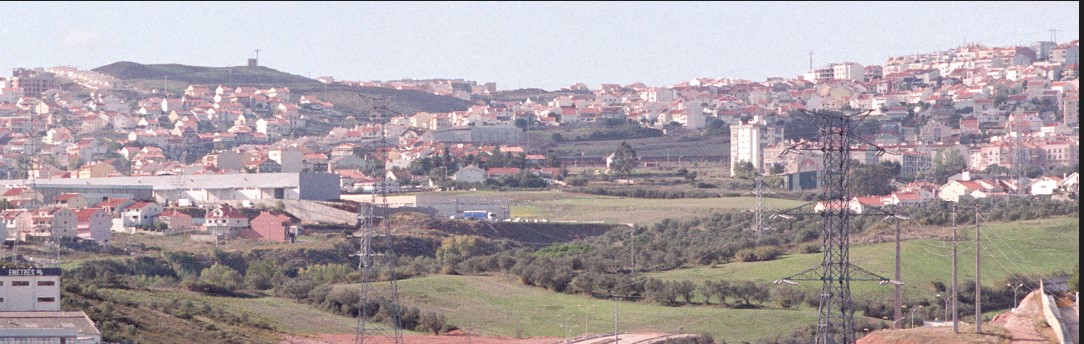 Project POPIRIM
In Portugal it will be applied to a peripheral area of the city of Lisbon, (Serra da Luz, Odivelas),
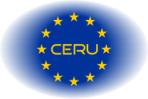 POPIRIM 2022
Odivelas
Area of Study
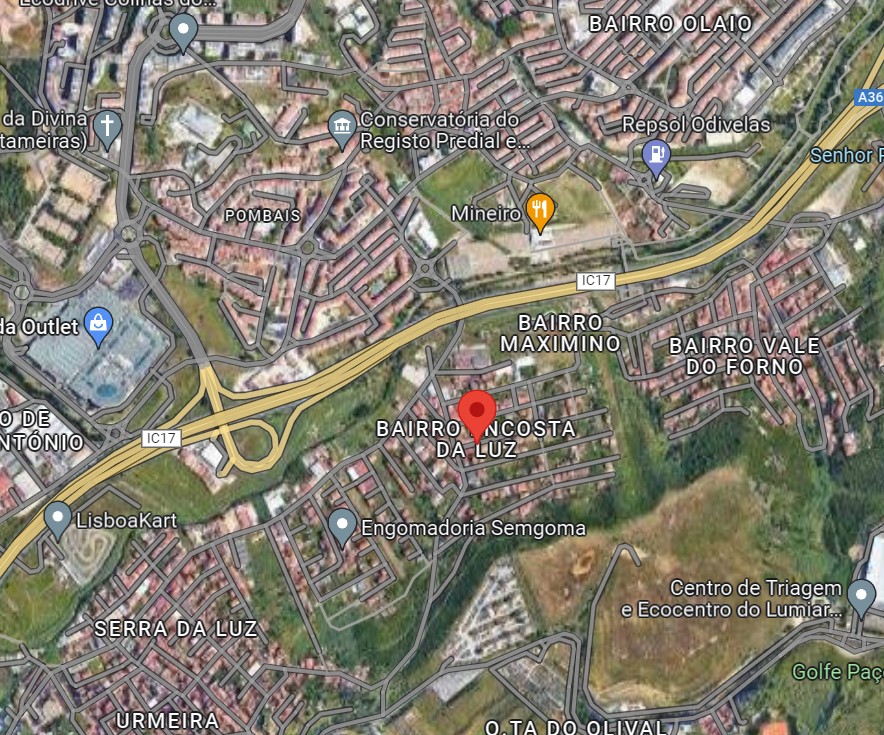 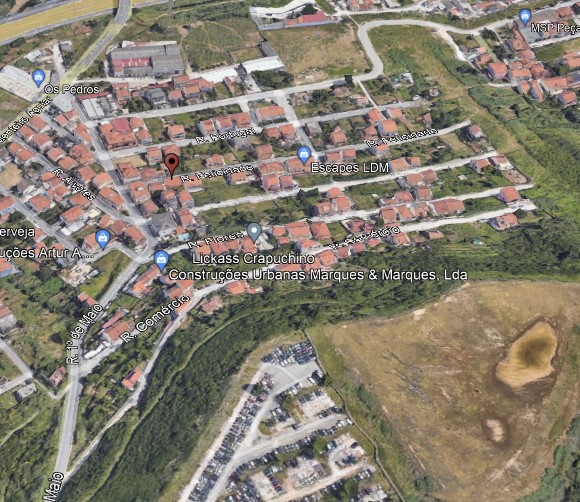 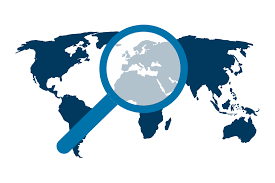 Loures
Pontinha
Fieldwork
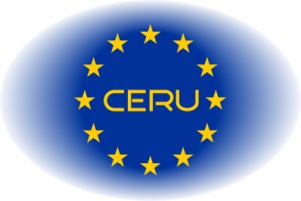 Lisbon
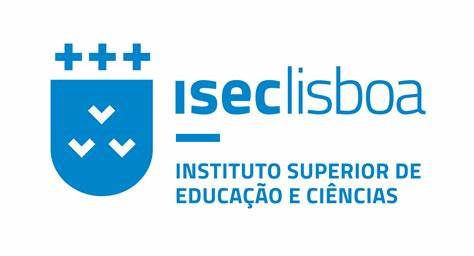 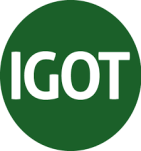 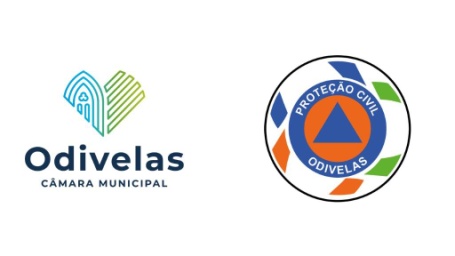 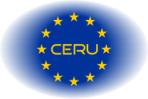 POPIRIM 2022
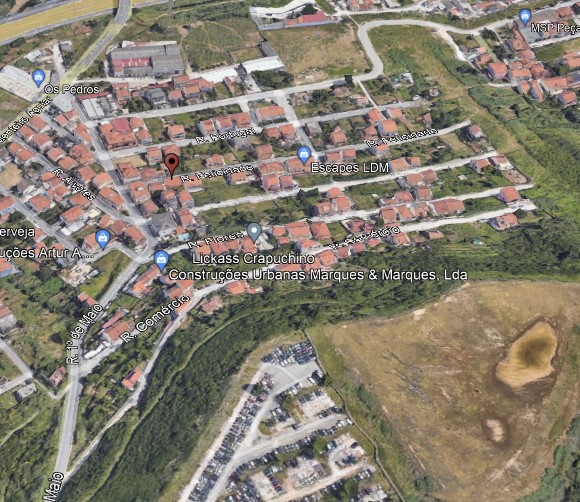 19 Sept 2022
to
24 Sept 2022
Fieldwork
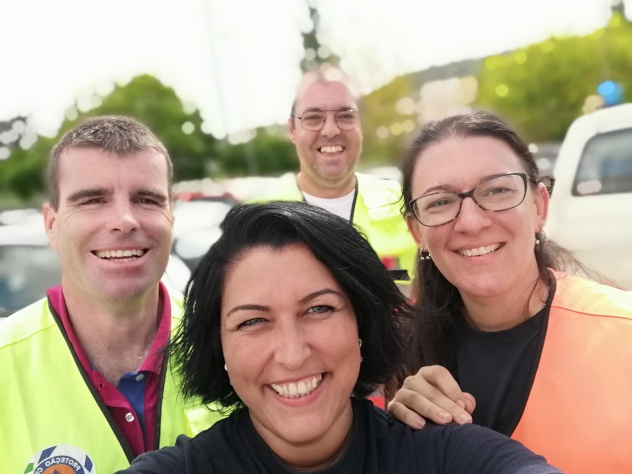 Number of Questionnaires per Street
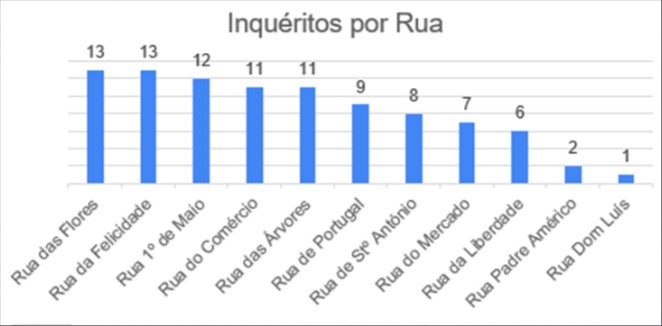 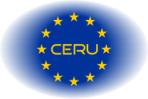 POPIRIM 2022
Results
Type of building
67
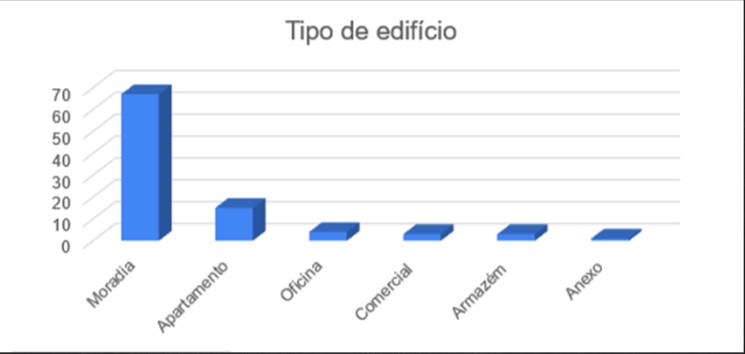 15
4
3
3
1
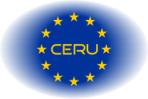 POPIRIM 2022
Results
Household equipment
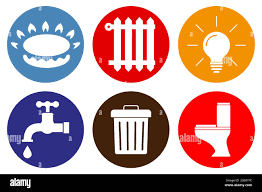 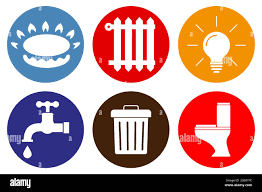 97,8% of respondentes said they had:
 Piped Water
 Sanitation
 Electricity
 Bottle gas
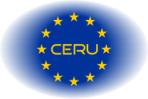 POPIRIM 2022
Knowledge about risks
Results
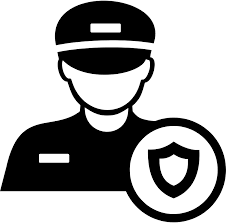 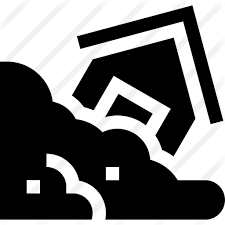 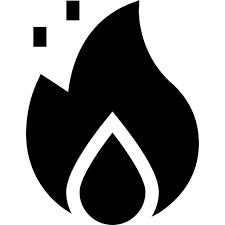 - Landslides
- Fires
- Security (vandalism, thefts, drug trafficking, abandoned cars)
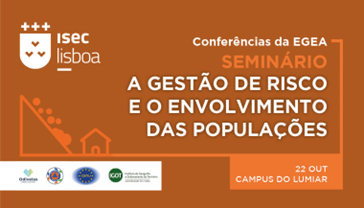 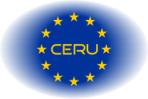 POPIRIM – Population involvement on risk management and mitigation - Testing in small communities 
Lisbon – October 2022
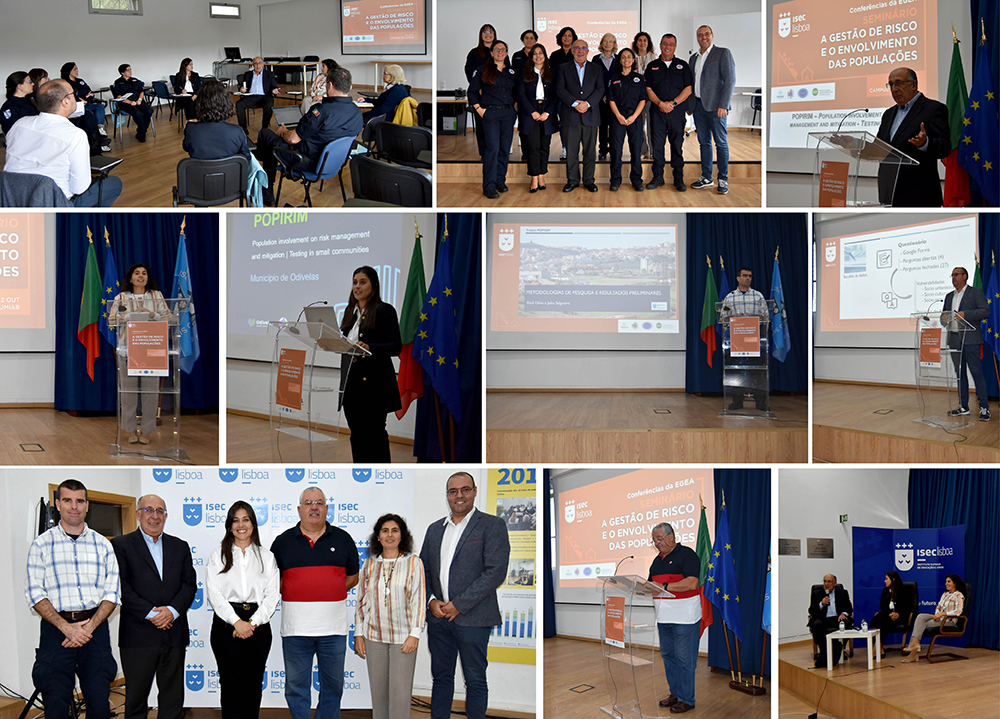 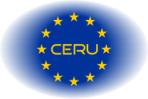 POPIRIM – Population involvement on risk management and mitigation - Testing in small communities
Expected results - 2023
Definition of local mechanisms for public participation of residents in the management of their security, enhancing the creation of groups of volunteers to support the subsequent development of the project
Synchronization of the action of the Civil Protection local department, in order to develop a concerted intervention with the population of the studied areas, to identify the main risks and establish measures for their management – mitigation, reduction and elimination.
Training exercises for the population on the management of the main risks.
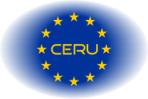 SADUR
Schools against domestic and urban risks
Coordinator Centre: CUEBC(Italy)
2022 CERU Developed activities:
Analysis of data on domestic accidents at national level in Portugal (explosions, fires, poisoning by gas) 
Updating and maintenance of the Urban Risks webpage developed for a pilot municipality. Inclusion of domestic accidents 
Participation in videoconferences promoted by the coordinator centre 
Project presentation and awareness sessions on domestic accidents in selected schools
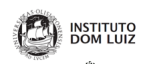 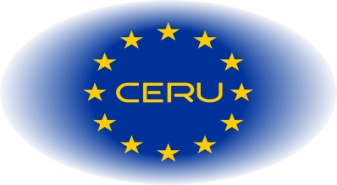 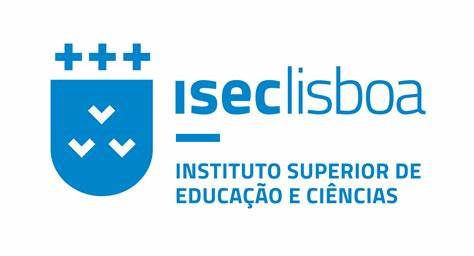 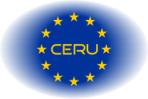 SADUR
Schools against domestic and urban risks
Update of the Urban Risks webpage:Inclusion of domestic accidents
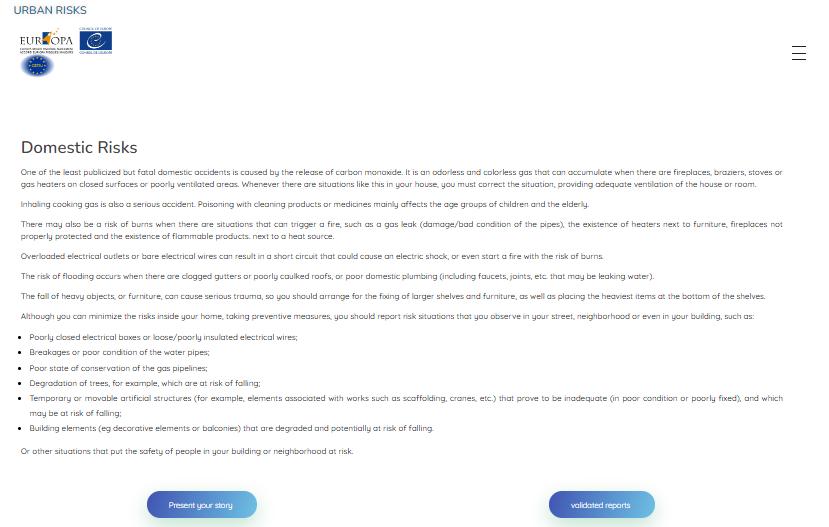 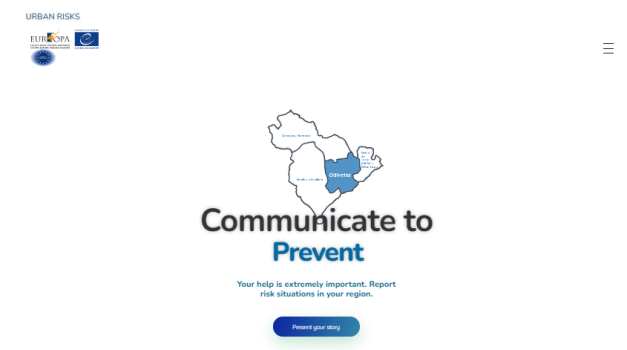 Analysis of data on domestic accidents:
Classification / selection of domestic accidents occurences
Data compilation for two different councils 
Comparison of data considering the different demographic conditions of the two councils (still in progress)
Description
Enhancing household hidden risks
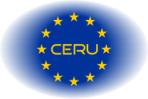 SADUR
Schools against domestic and urban risks
2023 CERU Planned activities:
Project presentation and awareness sessions on domestic accidents in selected schools
Contribution to finalize the Detection of Hidden Household Risks Manual (DHDR) 
Manual
Participation in Video conference and conference promoted by the coordinator centre
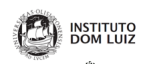 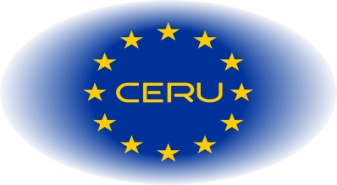 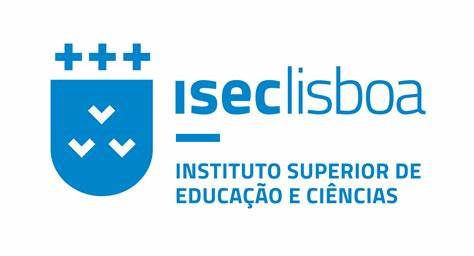